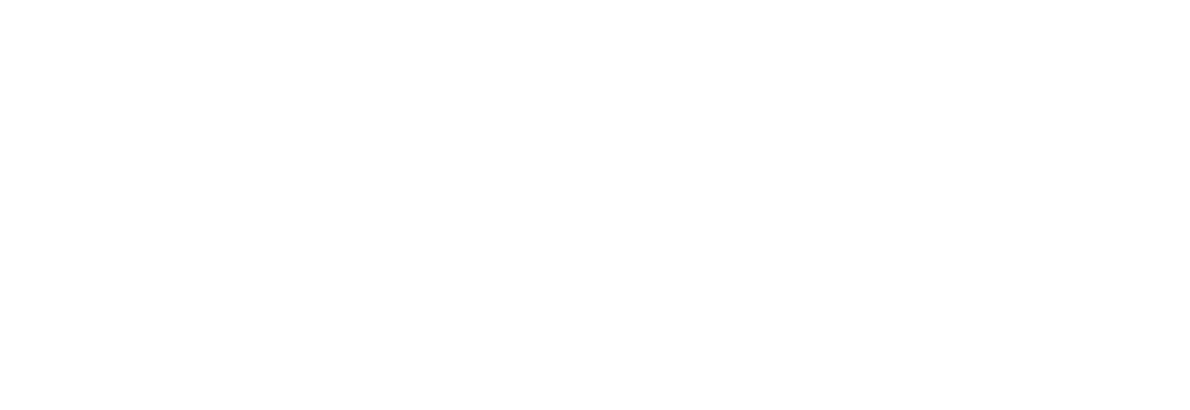 Nota informativa
Fecha de actualización y/o validación: 
31/eneo/2022
Responsable de generar la información:
Lic. Francisco Javier Torres Rodríguez
Secretario Ejecutivo
Se informa a la ciudadanía que durante el mes de Enero de 2022, no se celebraron convenios de colaboración con entidades del sector público o privado.
Art. 21, fracc. IX.
Convenios de colaboración.